Do Now:
What is high blood pressure?

List three way to reduce high blood pressure.

Why is having high blood pressure a concern?
Hypertension
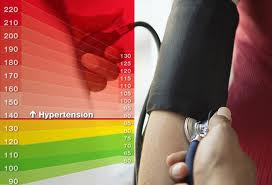 What is hypertension
The physical force exerted by the blood as it pushes against the walls of the arteries. 
An elevated blood pressure means that the heart must work harder to pump blood. 
High blood pressure can also damage the walls of the arteries. 
With time, hypertension increases the risk of heart disease, kidney disease, and stroke.
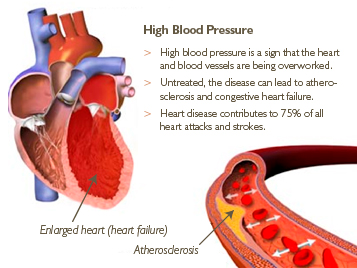 Symptoms
- “silent killer” 
Major risk for strokes and heart attacks
If not treated, lungs, brains, kidneys, heart and circulation may be damaged
Cause is unknown
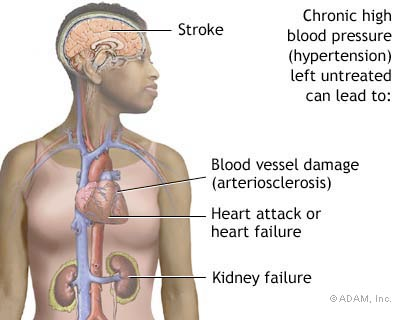 Systolic and Diastolic
Systolic = pressure when the heart beats
Diastolic = pressure between heart beats (while heart is refilling with blood)
Normal:  120/80
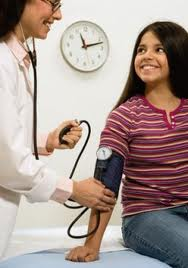 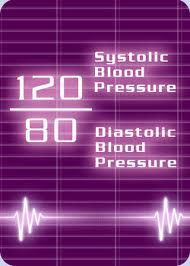 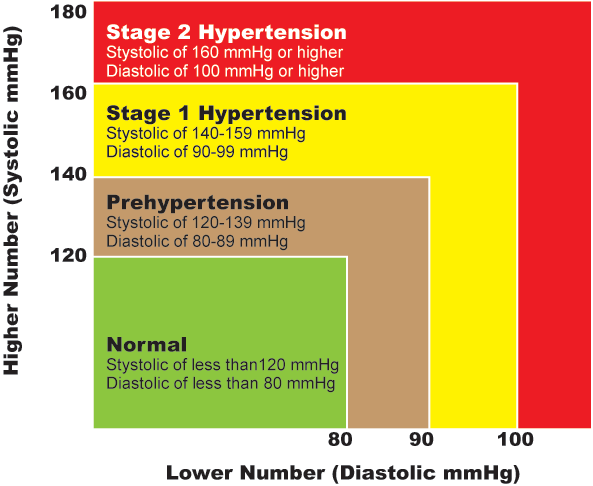 Pre-hypertension
Blood pressure is just above normal
Life style changes can help in this stage
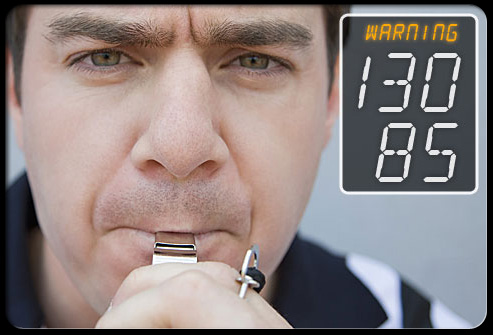 Hypertension Danger Zone
* BP is 140/90 or higher
	Still may not have 	symptoms
180/110 or higher
Hypertensive crisis
Rest and re-measure
Still high? Call 9-1-1
Symptoms:  anxiety, nosebleed, severe headache, SOB
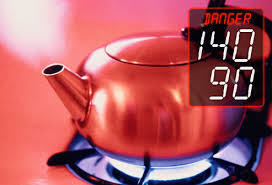 Who gets high blood pressure?
Common in older adults
Men > Women
People with diabetes
Family history with high blood pressure
Overweight
African Americans
Risk factors
Too much salt – no more than ____
Poor nutrition
Caffeinated beverages
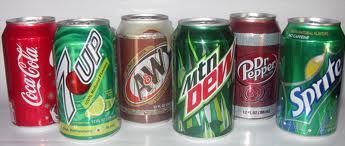 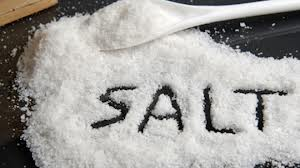 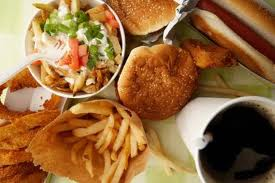 Treatment
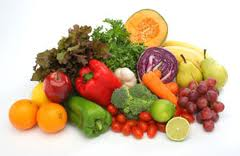 DASH diet 
dietary approach to stop hypertension
Vegetables
Nuts
Fish
Poultry
Whole grains
Fruits
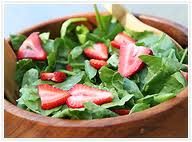 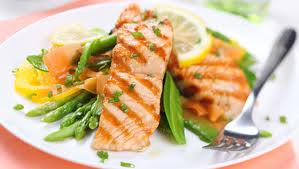 Other treatments
Exercise
Medications
Relaxation techniques
Careful meal planning
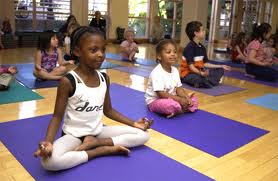 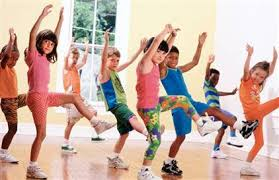 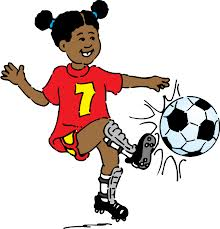 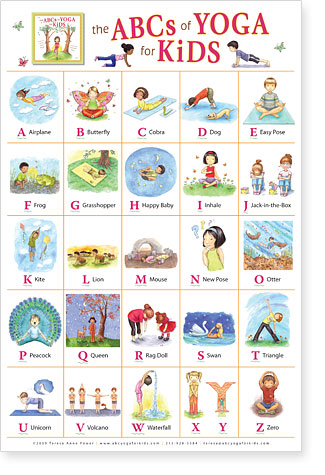 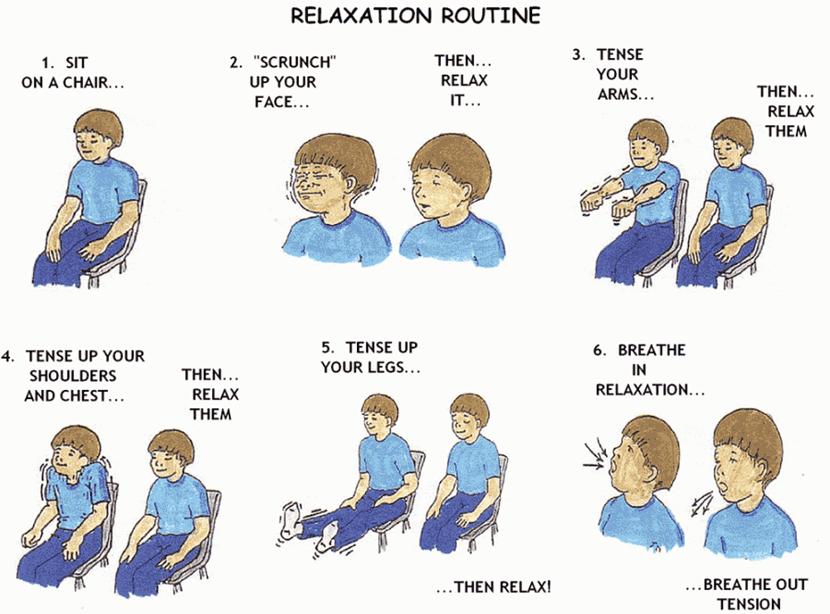